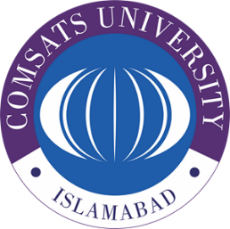 CUI Abbottabad
Department of Computer Science
Data Structures and Algorithms
Lecture No. 05
 Linked List
COMSATS University Islamabad, Abbottabad Campus
Agenda
Linked List 
Introduction
Linked List ADT
Organization
Dynamic Memory Management
Structure of Nodes
Insertion and Deletion
Traversal of Nodes.
COMSATS University Islamabad, Abbottabad Campus
The LIST Data Structure
The List is among the most generic of data structures.
Real life: 
Shopping list, 
Groceries list, 
List of people to invite to dinner
List of presents to get
Lists
A list is collection of items that are all of the same type (grocery items, integers, names)
The items, or elements of the list, are stored in some particular order
It is possible to insert new elements into various positions in the list and remove any element of the list
Lists
List is a set of elements in a linear order. For example, data values a1, a2, a3, a4 can be arranged in a list:	(a3, a1, a2, a4)In this list, a3, is the first element, a1 is the second element, and so on
The order is important here; this is not just a random collection of elements, it is an ordered collection
List Operations
Useful operations
createList(): create a new list (presumably empty)
copy(): set one list to be a copy of another
clear(); clear a list (remove all elments)
insert(X, ?): Insert element X at a particular position 		    in the list
remove(?): Remove element at some position in 		     the list
get(?): Get element at a given position
update(X, ?): replace the element at a given position 		       with X
find(X): determine if the element X is in the list
length(): return the length of the list.
List Operations
We need to decide what is meant by “particular position”; we have used “?” for this.
Use the actual index of element: insert after element 3, get element number 6. This approach is taken by arrays
size
A
2
6
8
7
1
5
1
2
3
4
5
Implementing Lists
We have designed the interface for the List; we now must consider how to implement that interface.
Implementing Lists using an array: for example, the list of integers (2, 6, 8, 7, 1) could be represented as:
A
step 1:
2
6
8
7
1
1
2
3
4
5
6
size
size
A
step 2:
2
6
8
9
7
1
5
6
1
2
3
4
5
6
List Implementation
add(9,3);  9 is value and 3 is position. The new list would thus be: (2, 6, 8, 9, 7, 1)
We will need to shift everything to the right of 8 one place to the right to make place for the new element ‘9’.
A
Step 1:
2
6
8
9
1
1
2
3
4
5
6
5
size
size
5
6
Implementing Lists
remove(5): removes the element at the 5		     index
A
2
6
8
1
9
Step 2:
1
2
3
4
5
We fill the blank spot left by the removal of 7 by shifting the values to the right of position 5 over to the left one space.
Implementing Lists
find(X): traverse the array until X is located.int find(int X){	int j;	for(j=1; j < size+1; j++ )	    if( A[j] == X ) break;	    	if( j < size+1 ) {	// found X	    current = j;        // current points to where X found
		    return 1;   // 1 for true	}	return 0;  // 0 (false) indicates not found
	}
Implementing Lists
Other operations:get()		 return A[current];update(X) 	 A[current] = X;length()		  return size;
Analysis of Array Lists
add
we have to move every element to the right of  current to make space for the new element.
Worst-case is when we insert at the beginning; we have to move every element right one place.
Average-case: on average we may have to move half of the elements
Analysis of Array Lists
remove
Worst-case: remove at the beginning, must shift all remaining elements to the left.
Average-case: expect to move half of the elements.

find
Worst-case: may have to search the entire array
Average-case: search at most half the array.

Other operations are one-step.
List Using Linked Memory
Various cells of memory are not allocated consecutively in memory.
Not enough to store the elements of the list.
With arrays, the second element was right next to the first element.
Now the first element must explicitly tell us where to look for the second element.
Do this by holding the memory address of the second element
15
object
next
Linked List
Create a class called a Node.
The object field will hold the actual list element.
The next field in the structure will hold the starting location of the next node.
Chain the nodes together to form a linked list.
16
head
2
6
8
7
1
size=5
Linked List
Picture of our list (2, 6, 7, 8, 1) stored as a linked list:
17
Linked List
Note some features of the list:
Need a head to point to the first node of the list. Otherwise we won’t know where the start of the list is.
The next field in the last node points to nothing. We will place the memory address NULL which is guaranteed to be inaccessible.
18
2
Linked List
Actual picture in memory:
1051
6
1052
1063
1053
1063
1054
2
head
1055
1051
1056
6
8
7
1
1057
7
1058
1060
1059
1060
1
1061
0
head
1062
1054
1063
8
1064
1057
1065
19
head
2
newNode
9
6
8
7
1
size=5 6
9
newNode
1
2
3
Linked List Operations
add(9): Create a new node in memory to hold ‘9’	Node newNode = new Node(9);

Link the new node into the list
20
[Speaker Notes: The second goal is the “nuts and bolts” of the course.

The third goal prepares a student for the future.]
Java Code for Linked List
The Node class

public class Node {
    int data;
    Node next;
    Node(int data)
    {
    this.data=data;
    next=null;
    }
}
End of Node class
21
[Speaker Notes: The first goal is a worldview to adopt

The second goal is the “nuts and bolts” of the course.

The third goal prepares a student for the future.]
Java Code for Linked List
The LinkedList class
public class LinkedList {
    Node head;
    LinkedList(){
    head=null;
    }
  public void display() {
        Node p = head;
        while (p != null) {
            System.out.print(" " + p.data);
            p = p.next;
        }
    }
22
[Speaker Notes: The first goal is a worldview to adopt

The second goal is the “nuts and bolts” of the course.

The third goal prepares a student for the future.]
Java Code for Linked List: Find and countNodes methods
public int CountNodes() {
        Node p = head;
        int count = 0;
        while (p != null) {
            count++;
            p = p.next;
        }
        return count;
    }

    public Node find(int Key) {
        Node p = head;
        while (p != null && !(p.data==Key)) {
            p = p.next;
        }
        return p;
    }
23
[Speaker Notes: The first goal is a worldview to adopt

The second goal is the “nuts and bolts” of the course.

The third goal prepares a student for the future.]
Java Code for Linked List
public void insertAtStart(int data) {
        Node n = new Node(data);
		
If(head==null)
{
head=n;
}
else{
n.next = head;
        head = n;}
    }
public void insertAtEnd(int data) {
 Node n = new Node(data);
        if (head == null) {
            head = n;
                        
        } else {
            Node p = head;
            while (p.next != null) {
                p = p.next;
            }
		p.next = n;
        }
    }//insertAtEnd
24
[Speaker Notes: The first goal is a worldview to adopt

The second goal is the “nuts and bolts” of the course.

The third goal prepares a student for the future.]
Java Code for Linked List
public void insertAfter(int Key, int nodeData) {
        Node f = find(Key);
        if (f != null) {
            Node n = new Node(nodeData);
            n.data = nodeData;
            n.next = f.next;
            f.next = n;
        } else {
            System.out.println("Node with data " + Key + " not found");
        }
    }
25
[Speaker Notes: The first goal is a worldview to adopt

The second goal is the “nuts and bolts” of the course.

The third goal prepares a student for the future.]
Java Code for Linked List
public void deleteFromEnd() {
        if (head == null) {
            System.out.println("Empty list");
        } else if (head.next == null) {
            head = null;
        } else {
            Node p = head, q = head;
            while (p.next != null) {
                q = p;
                p = p.next;
            }
            q.next = null;
        }
    }//del form end
26
[Speaker Notes: The first goal is a worldview to adopt

The second goal is the “nuts and bolts” of the course.

The third goal prepares a student for the future.]
Java Code for Linked List
public void delete(int Key) {
        if (head == null) {
            System.out.println("Empty list and Node with " + Key + "cannot be deleted");
        } else if (head.data==Key) {
            head = head.next;
        } else {
            Node p = head, q = head;
            while (p.next != null) {
                q = p;
                p = p.next;
                if (p.data==Key) {
                    q.next = p.next;
                    return;
                }
            }
            System.out.println("Node " + Key + " was not found");
        }
    }//del form end
}
27
[Speaker Notes: The first goal is a worldview to adopt

The second goal is the “nuts and bolts” of the course.

The third goal prepares a student for the future.]
Summary
Summary
COMSATS University Islamabad, Abbottabad Campus
THANK YOU

Q & A
COMSATS University Islamabad, Abbottabad Campus